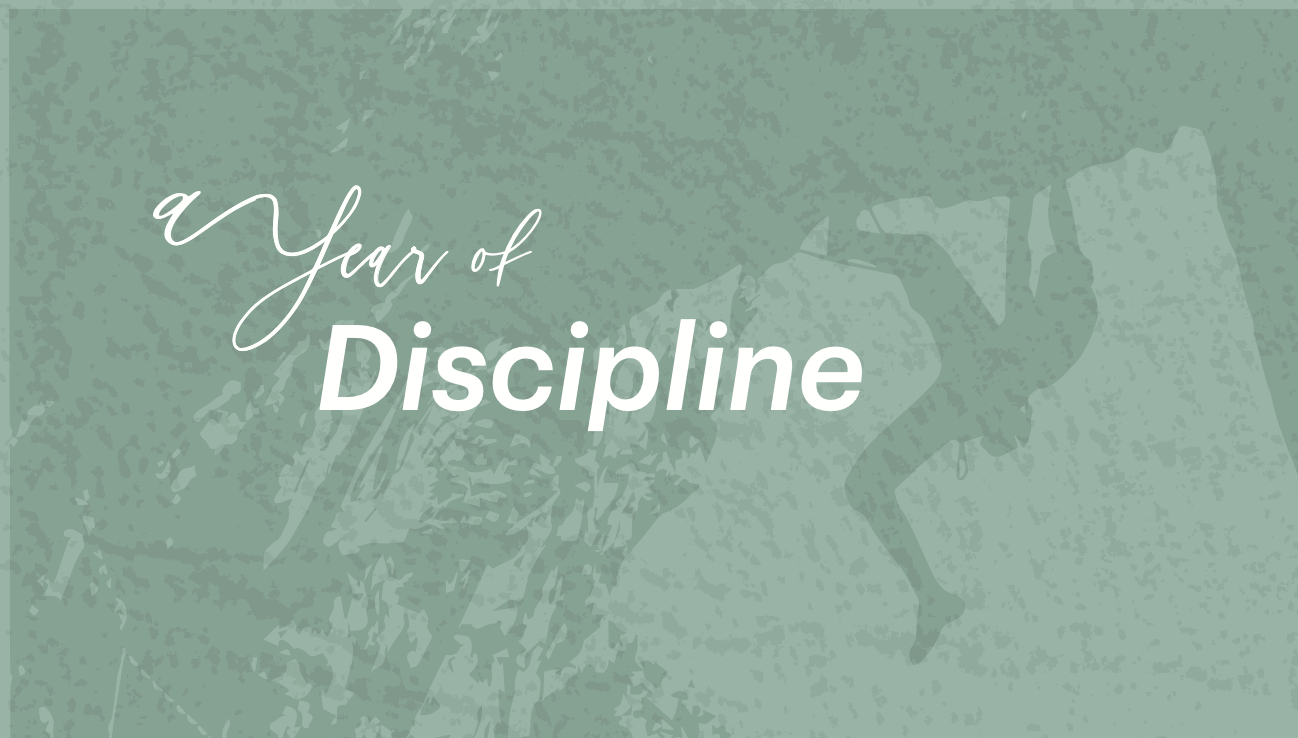 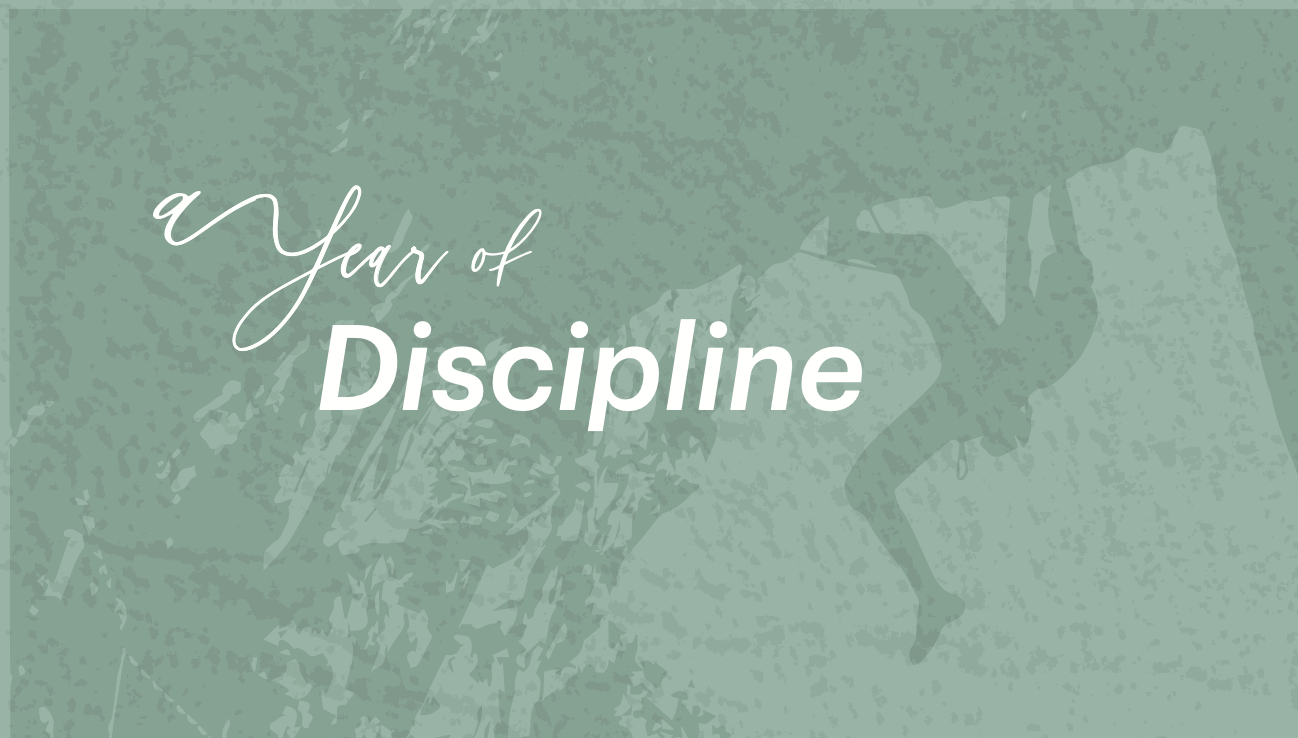 THE INWARD DISCIPLINES
PRAYER
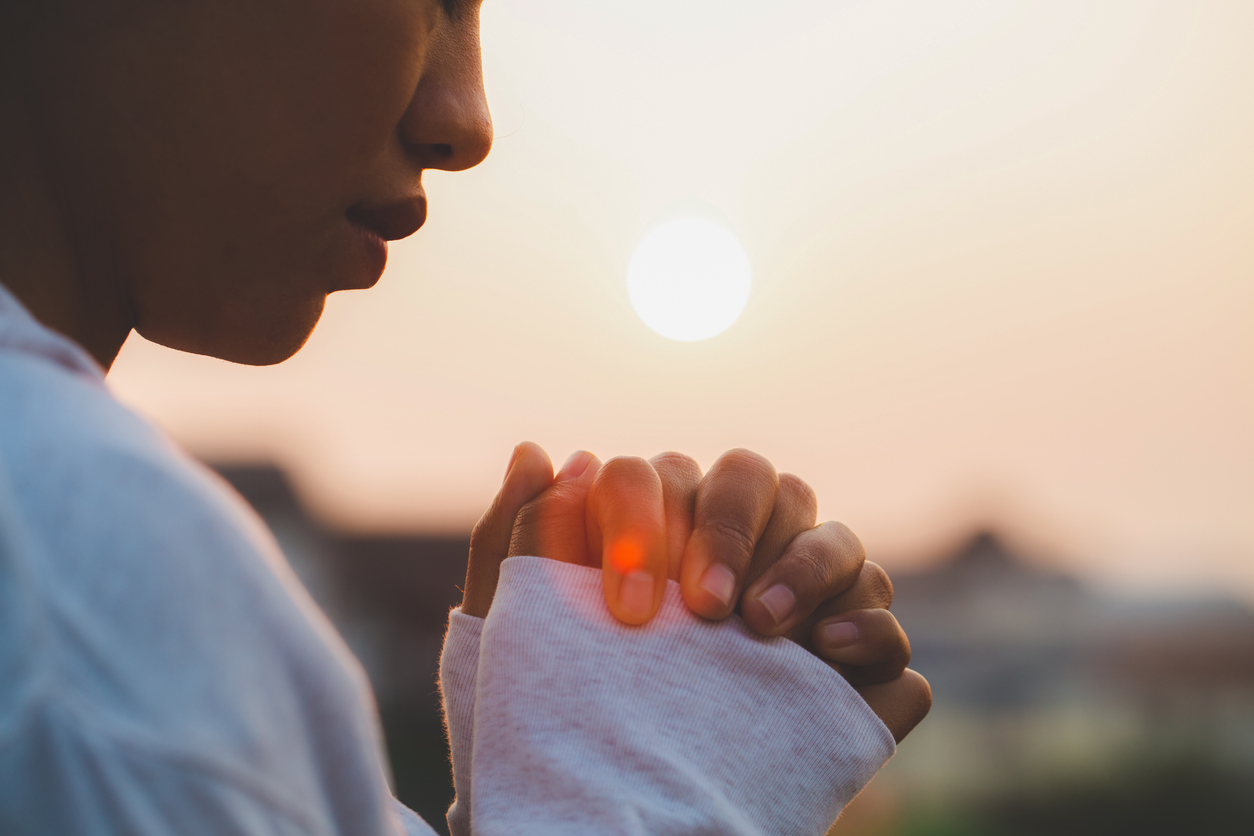 THE INTEGRITY OF PRAYER
Nehemiah 1:4As soon as I heard these words I sat down and wept and mourned for days, and I continued fasting and praying before the God of heaven.
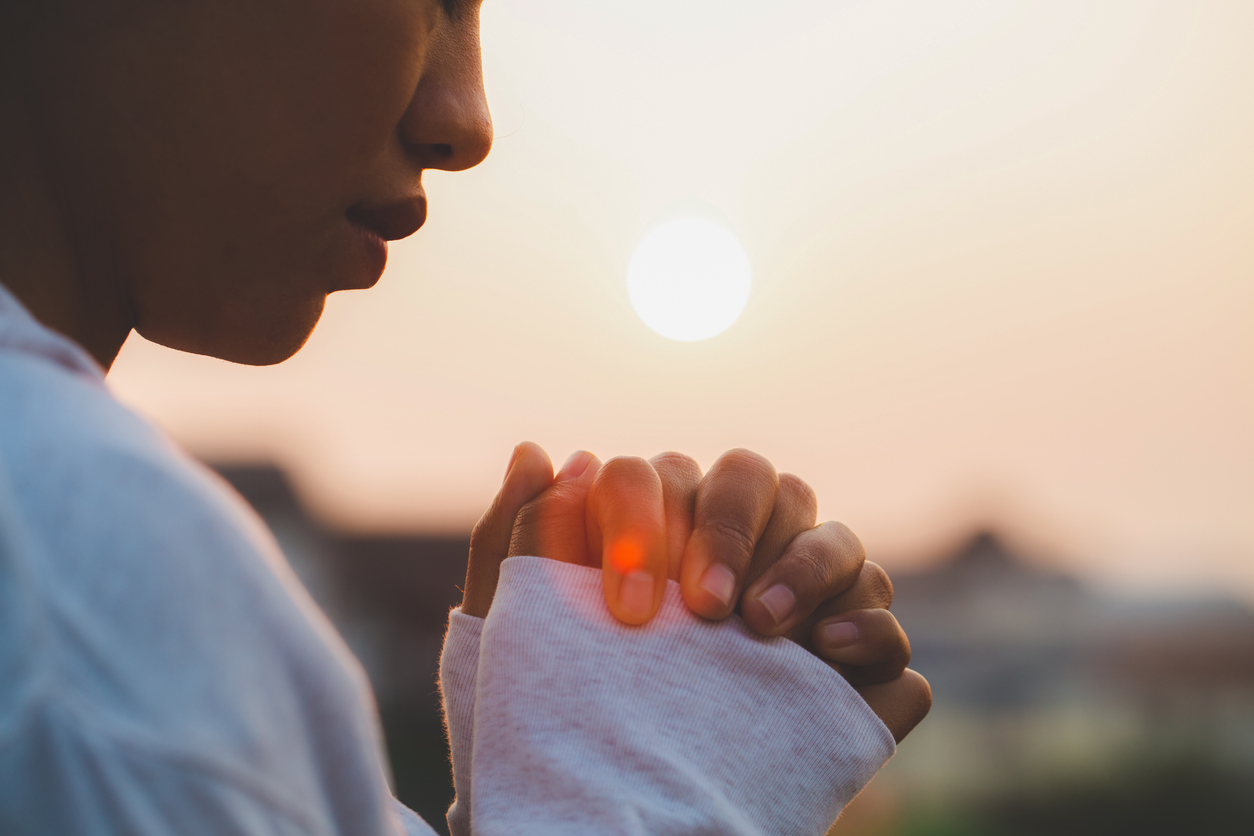 THE CENTRALITY OF PRAYER
Nehemiah 1:5And I said, “O LORD God of heaven, the great and awesome God who keeps covenant and steadfast love with those who love him and keep his commandments…”
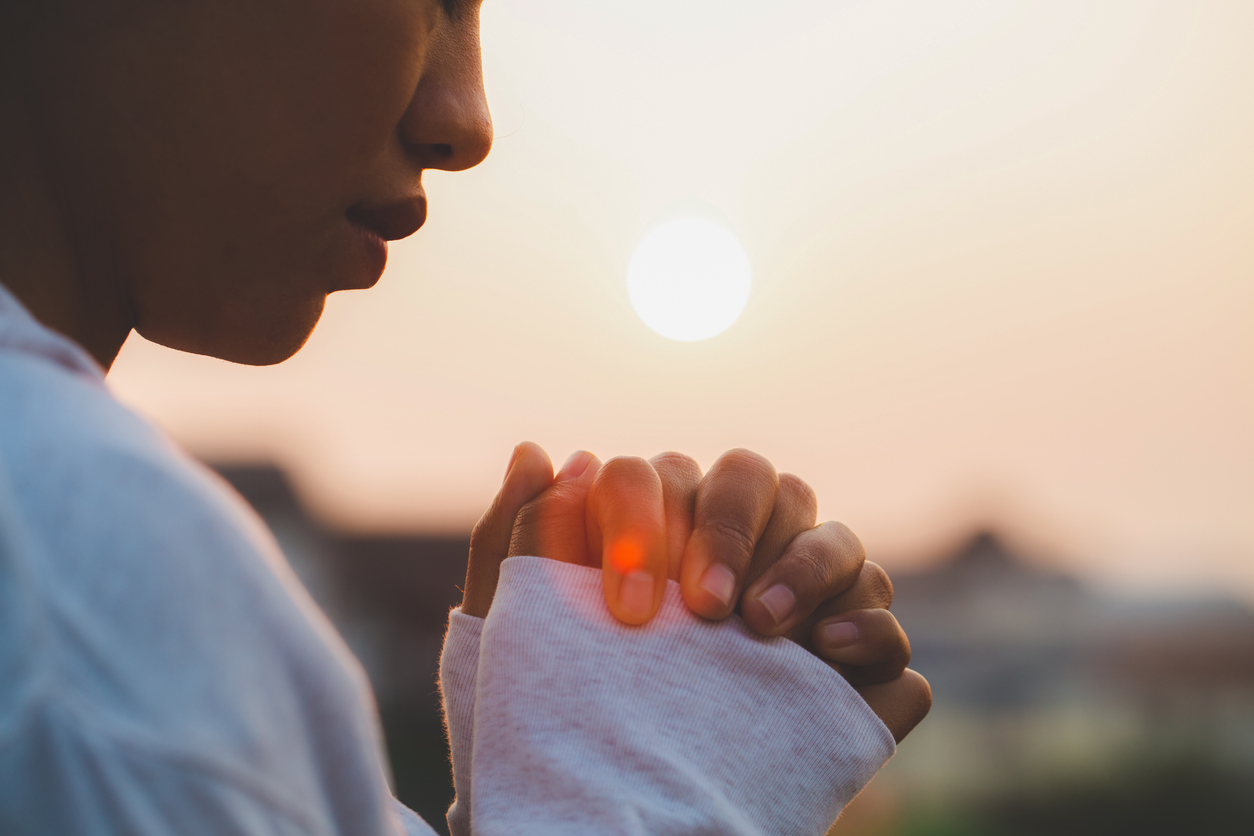 THE PRIVILEGE OF PRAYER
Nehemiah 1:6“…let your ear be attentive and your eyes open, to hear the prayer of your servant…”
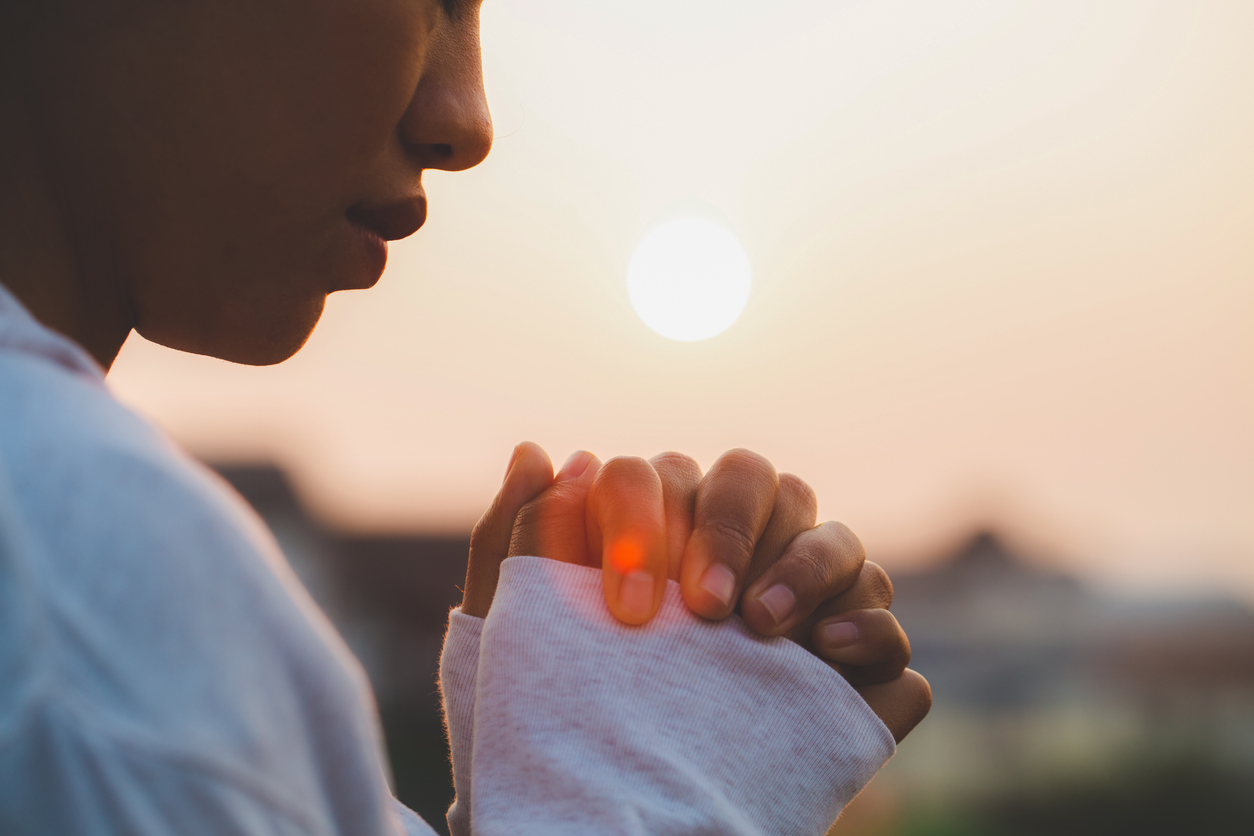 THE DISCIPLINE OF PRAYER
Nehemiah 1:6“…to hear the prayer of your servant that I now pray before you day and night for the people of Israel your servants…”
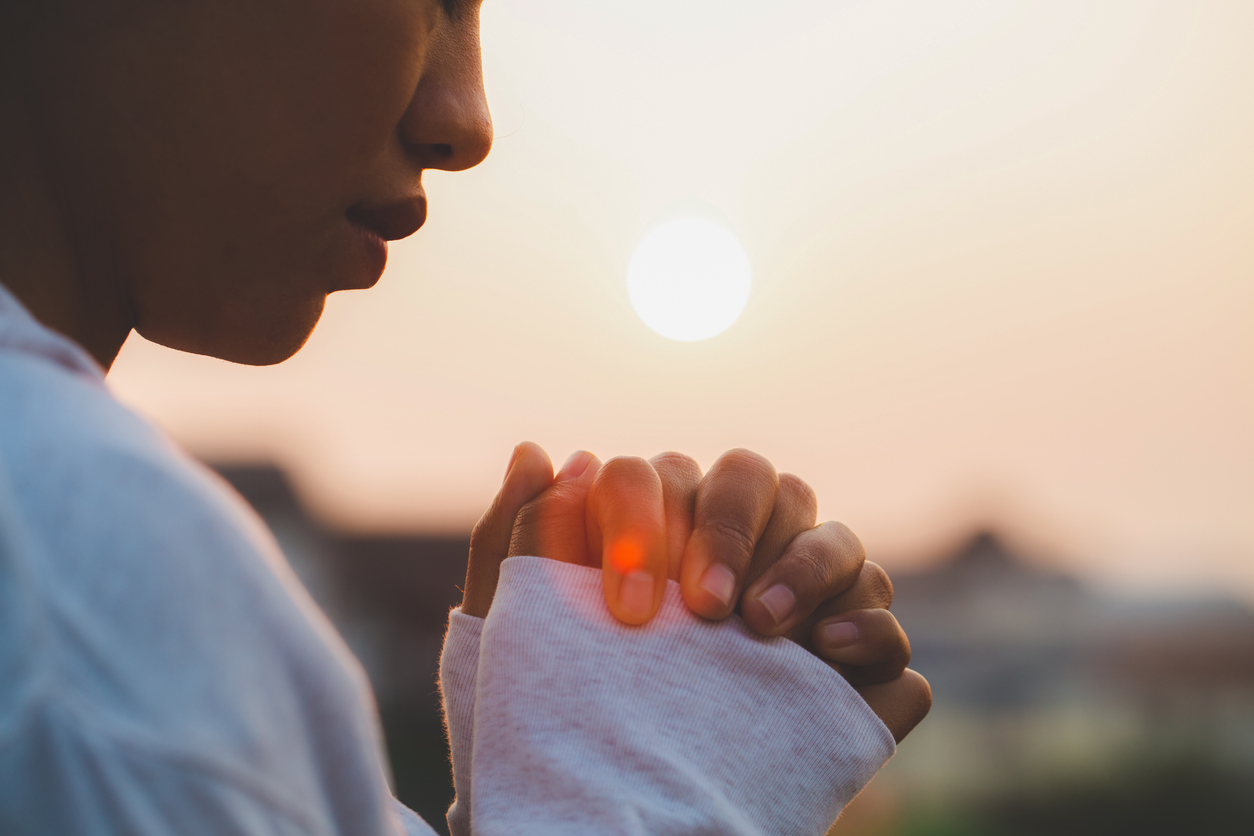 THE ESSENCE OF PRAYER
Nehemiah 1:8“Remember the word that you commanded your servant Moses, saying…”
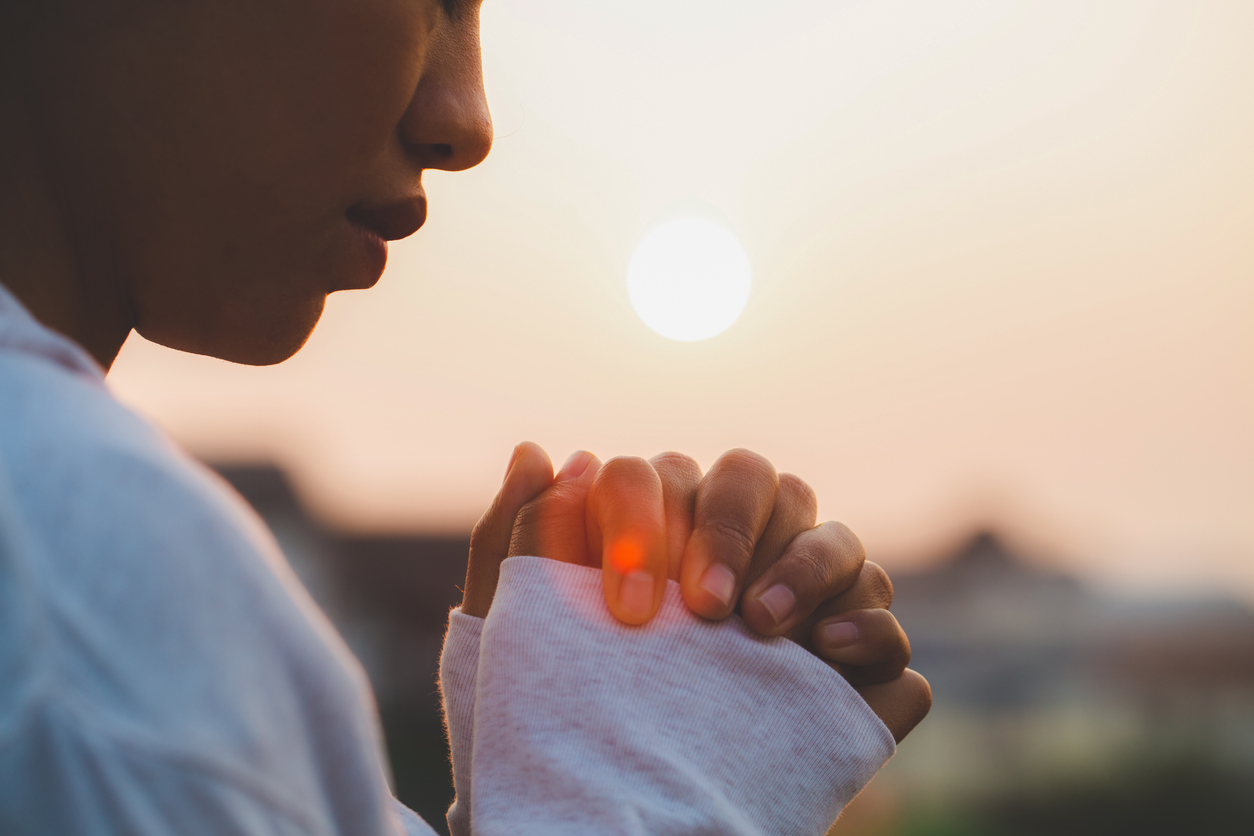 THE HUMILITY OF PRAYER
Nehemiah 1:11“O Lord, let your ear be attentive to the prayer of your servant…”
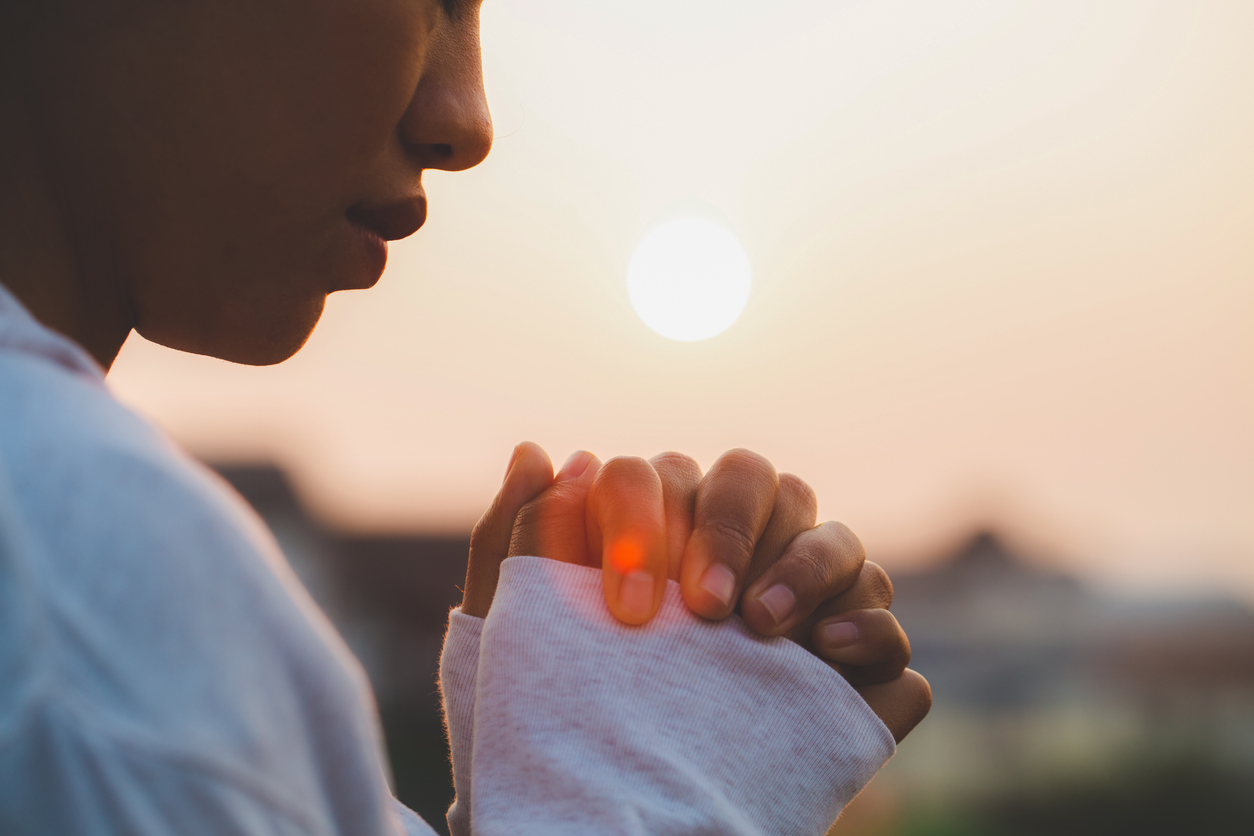 THE MOTIVE OF PRAYER
Nehemiah 1:11Now I was cupbearer to the king.
Prayer partner
  Think of a Person
  Keep a list/journal
  Make it a routine
  Make it spontaneous
  Incorporate scripture
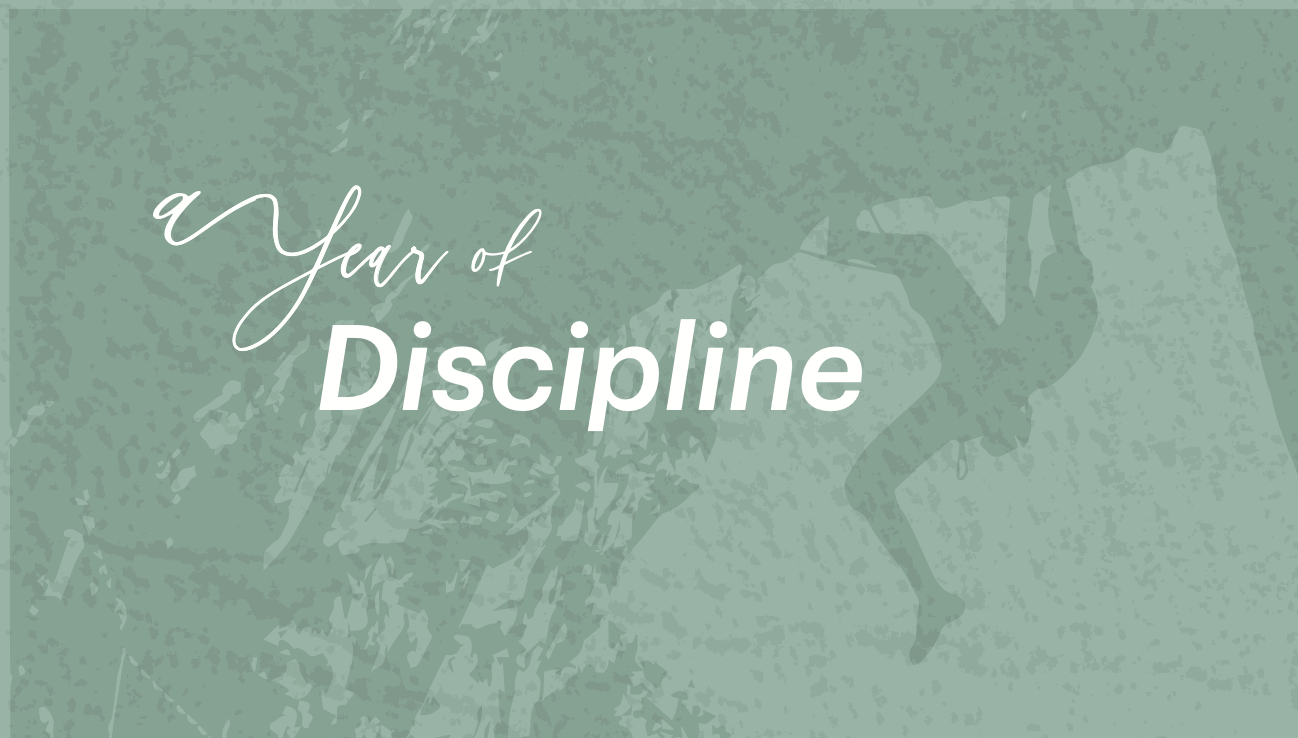